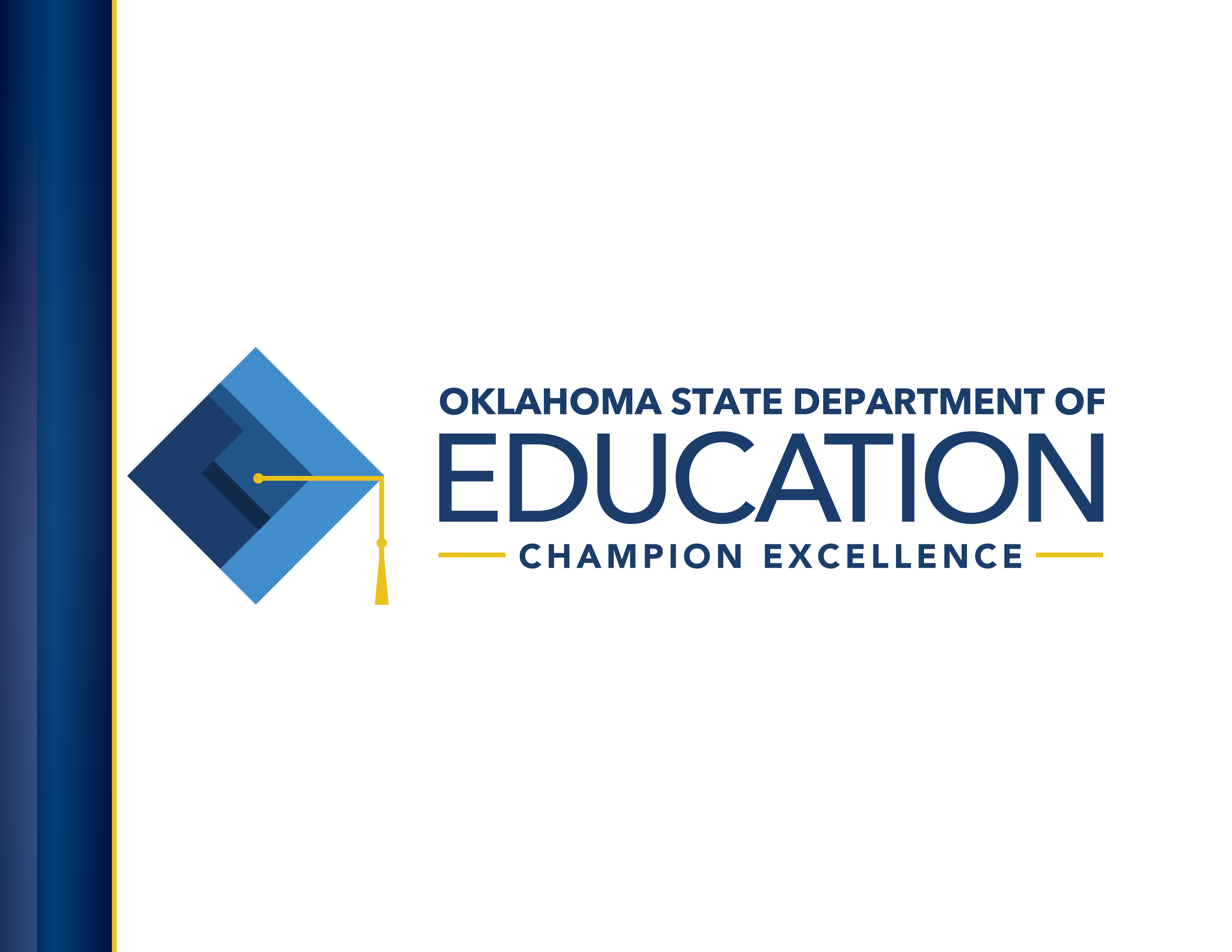 IDEA B State Advisory panel
Thursday, June 6th, 2019
Agenda
12:30 – 1:00: Registration
1:00 – 2:00: Welcome and OSDE Updates
2:00 2:15: Break
2:15 – 2:45: Recommendations for Priority 1
2:45 – 3:15: Recommendations for Priority 2
3:15 – 3:45: Open Discussion/Orientation/New Members
3:45 – 4:00: Public Comment
4:00: Adjourn
OSDE Updates
Monitoring/1% Waiver
Annual Performance Report/Grant Application
OSDE PD Focus for 2019/2020 School Year
Behavior Summit
Parent Connect (EdPlan)
Behavior Plan (EdPlan)
PD Focus for 2019/2020 School Year
Dyslexia
Autism Awareness
IEP Goals
Parent Training/Engagement
Summit on Behavior and Climate inSchools
Purpose: to develop well informed recommendations for legislative, pre-services and in-service supports, based on input from stakeholders as well as objective sources of data, designed to address the social emotional and behavioral needs present in Oklahoma Schools. 
Structure: a series of meetings lead by a Guiding Coalition of representative stakeholders with expertise essential for accomplishing the specific mission of the summit. 
Guiding Coalition (Stakeholder Group):
Informed by data gathered through the statewide survey and focus groups across the state with parents, community members, teachers and students, the Guiding Coalition will generate recommended solutions associated with legislative, pre-service and in-service changes.
Summit on Behavior and Climate inSchools
A survey was sent out to gather important data from stakeholders.  

Focus Meetings will be held across the state to gather important data from parents, community members, educators, and students. 

Working with TAESE (Technical Assistance for Excellence in Special Education) to assist in planning and facilitating the Summit
Parent Connect / Behavior
Jill Burroughs (PCG)
Priority 1
Education Stakeholder Training
Preservice Teachers 
Professional Development
Inclusion
Behavior
Recommendations
Priority 2
Assistive Technology 
Preservice Teachers
Professional Development
Recommendations
Open Discussion
Orientation 
New Members
PUBLIC COMMENT